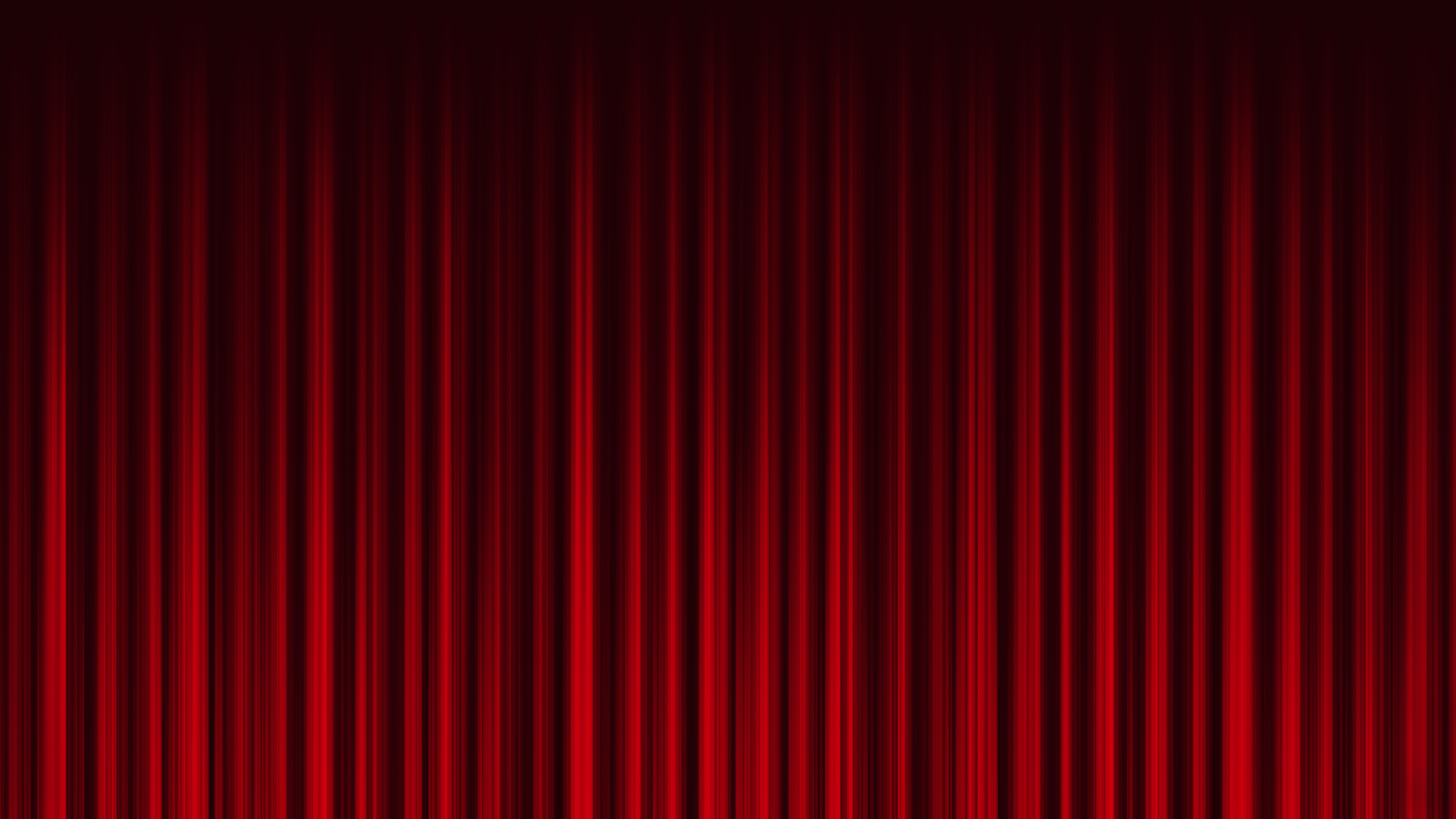 Pop Obscura
TRIVIA NIGHT
You might recognize me From…
Time’s
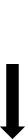 This shy guy starred as Darrin Stephens in what popular primetime TV series?
running out!
Shy guy Dick York starred as Darrin Stephens in Bewitched from 1964-1969.